Curso de Experto ProfesionalGestión de Viajes de  Empresa
Las Tarjetas de Crédito en los Viajes de Empresa
Jessica Püttmann
Directora de Marketing y Comunicación 
Diners Club Spain
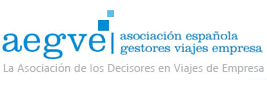 Indice
Tarjetas de crédito para el pago de viajes
Servicios de las tarjetas de crédito para viajes corporativos
Financiación
Seguros
Conciliación (Travel Account)
Información
Conclusiones
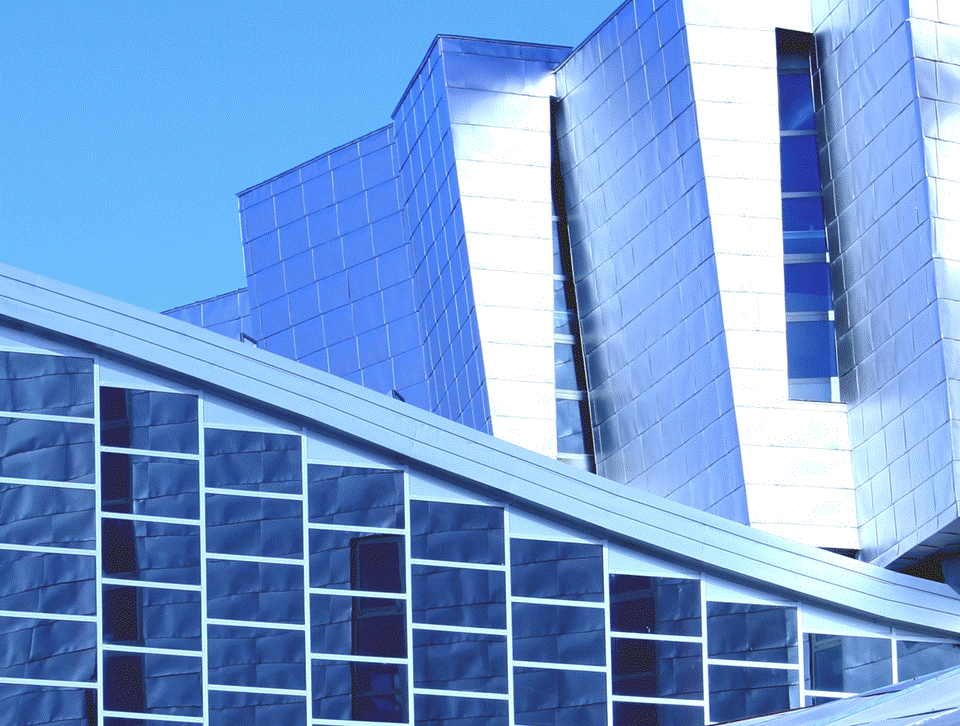 Tarjetas de Crédito 
para el Pago de Viajes
¿Qué tarjetas de crédito pueden implantar las empresas?
Medio de pago centralizado, sin plástico,  con cargo a la cuenta de la empresa, por el que se pagan todos los servicios de viaje que se piden a la agencia de viajes.
Travel 
Account
Medio de pago con plástico y titular, para pagos de gastos durante el viaje. Con cargo a la cuenta de la empresa. Generalmente se ofrece a los altos directivos de la empresa.
Company
Card
Medio de pago con plástico y titular, para pagos de gastos durante el viaje. Con cargo a la cuenta personal del empleado. La empresa suele garantizar los pagos de estas tarjetas.
Corporate
Card
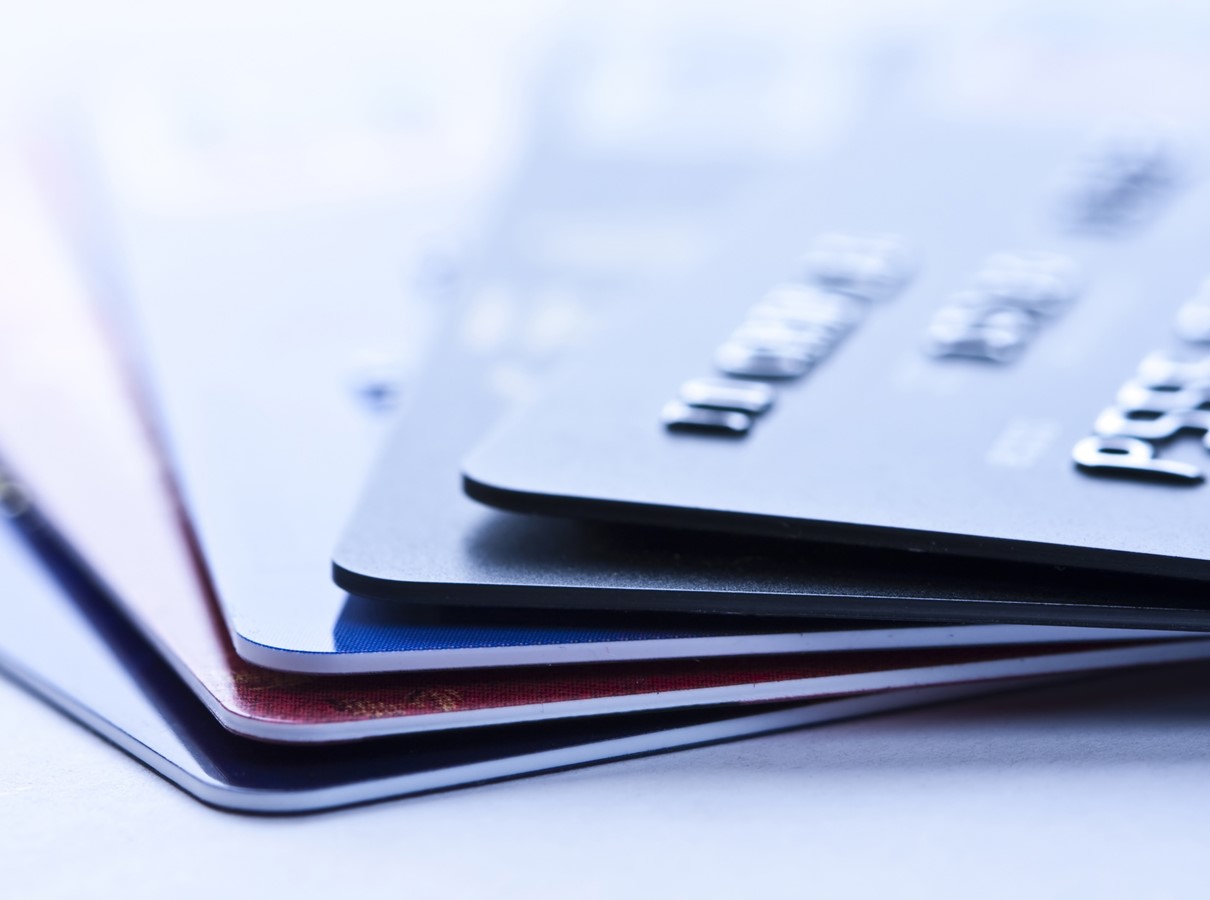 Servicios de las Tarjetas de 
Crédito para Viajes Corporativos
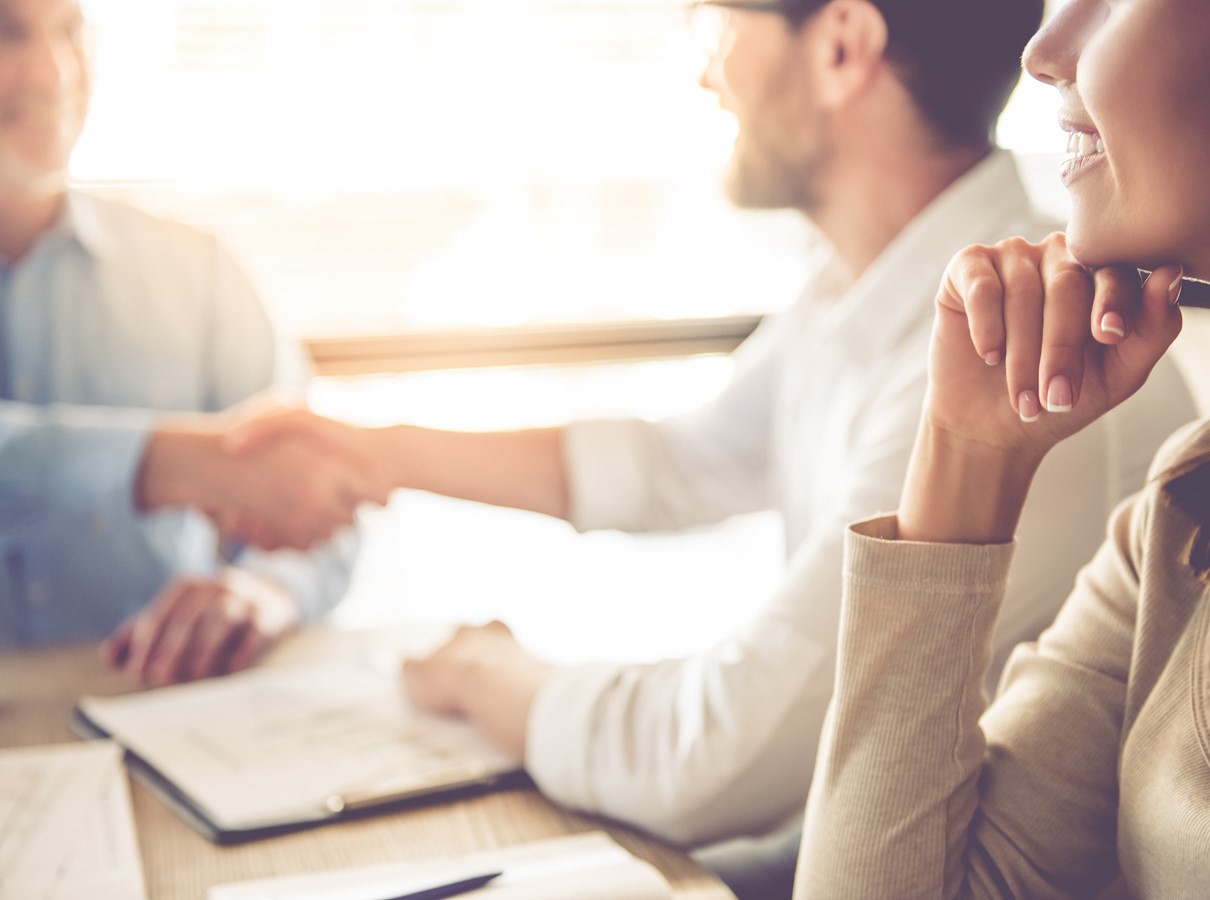 Financiación
Financiación
Extracto  mensual con plazo de pago
Financiación promedio hasta 45 días por operación efectuada.
Características
Generales
La financiación proporciona:
Mayor flujo de liquidez
Tiempo prudencial para liquidación de gastos del empleado
Company Card 
&
Corporate Card
Travel Account
Financiación para la empresa 
Las agencias de viajes no tienen que anticipar los pagos
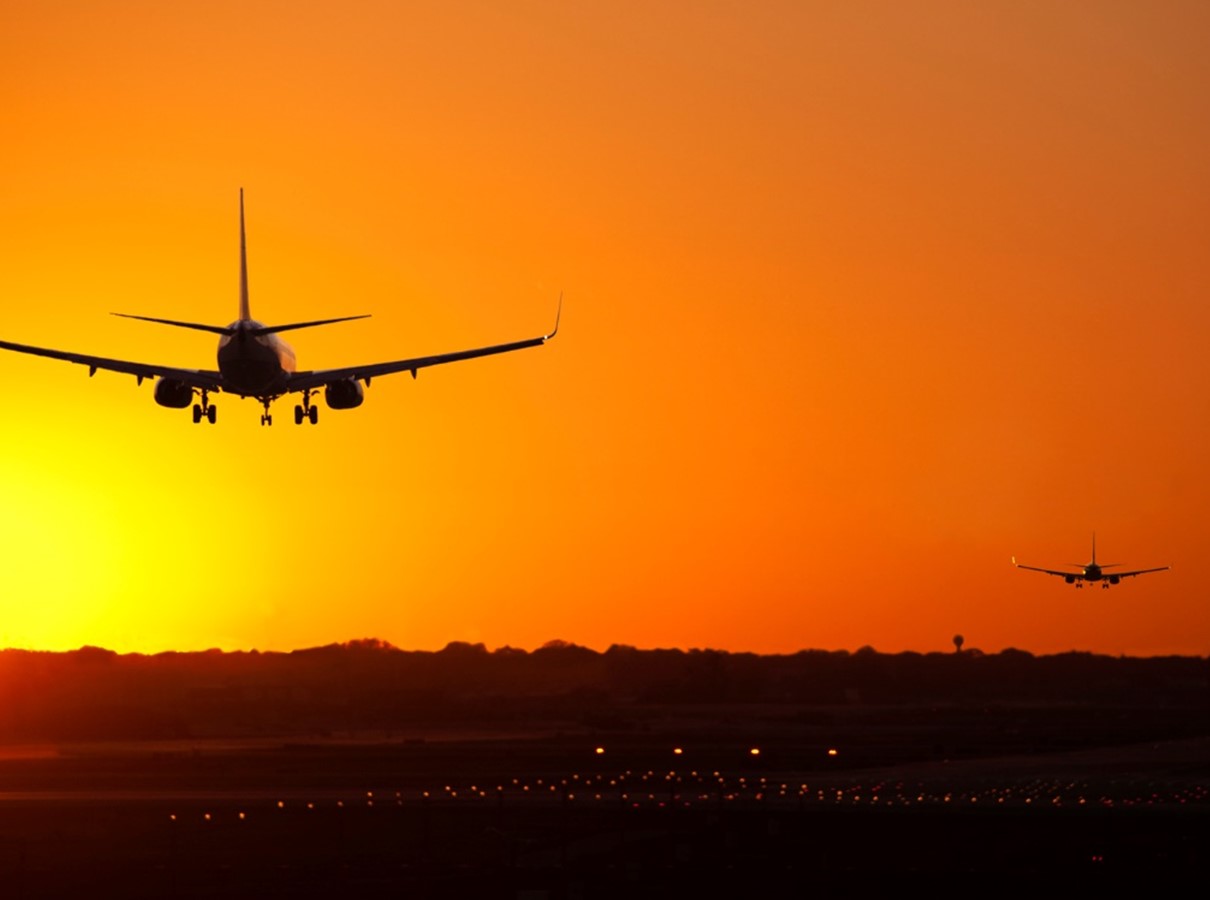 Seguros
Seguros
Ventajas 
Generales
El proveedor de tarjeta suele ofrecer un seguro de accidentes y un seguro de asistencia.

Las coberturas suponen un ahorro considerable en primas para la empresa.
Seguro de Asistencia
Amplia cobertura de asistencia en viaje:
Asistencia médica
Robo, daño  o pérdida de equipaje
Demora del equipaje
Demora del medio de transporte
Pérdida de conexiones
Repatriaciones en caso de enfermedad, accidente o fallecimiento
Anulación del viaje
Responsabilidad civil
 Y muchas más…
Seguros
Seguro de Accidentes
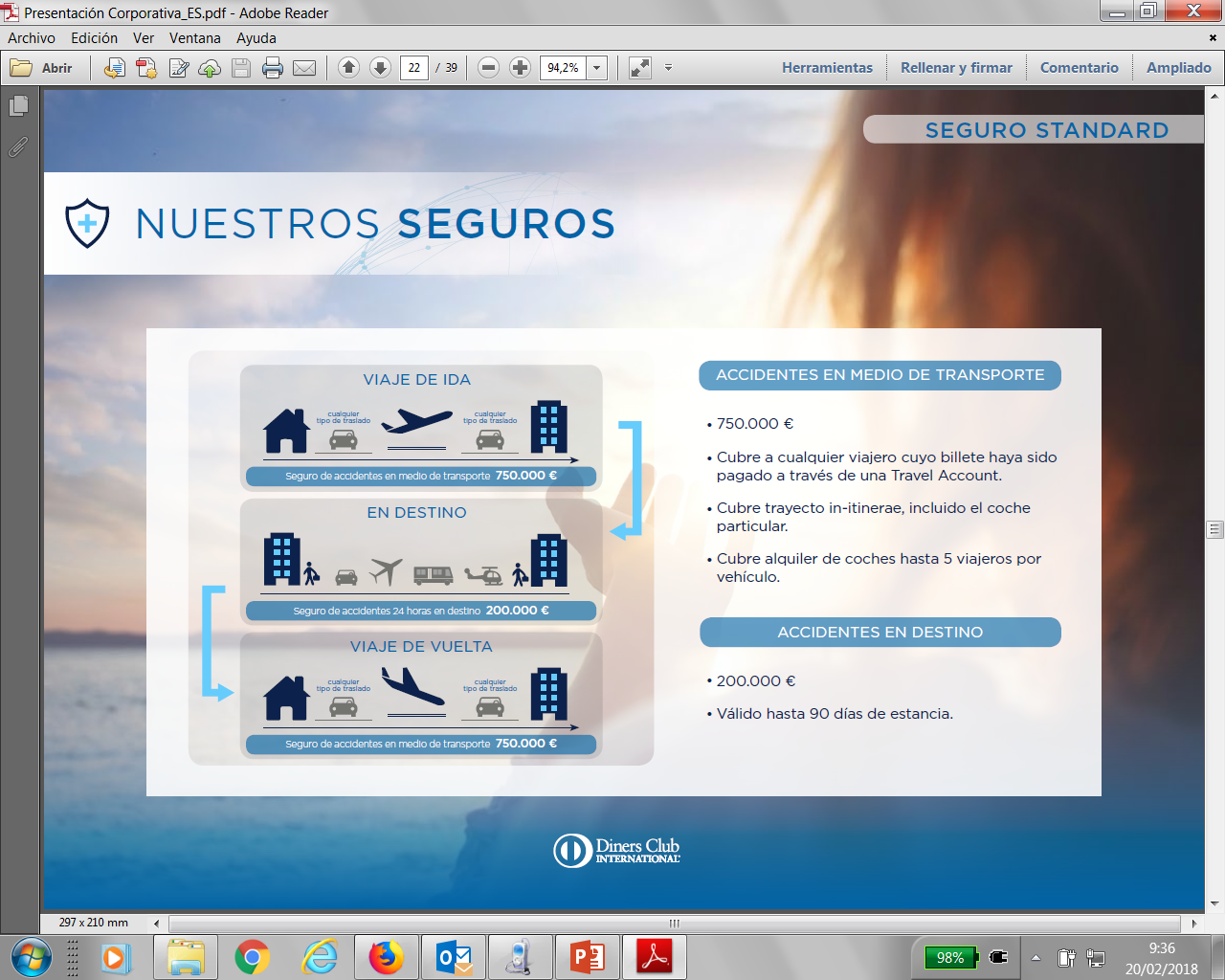 Seguro de accidentes en medio de transporte:
Cubre desde la salida de casa hasta la llegada al destino.
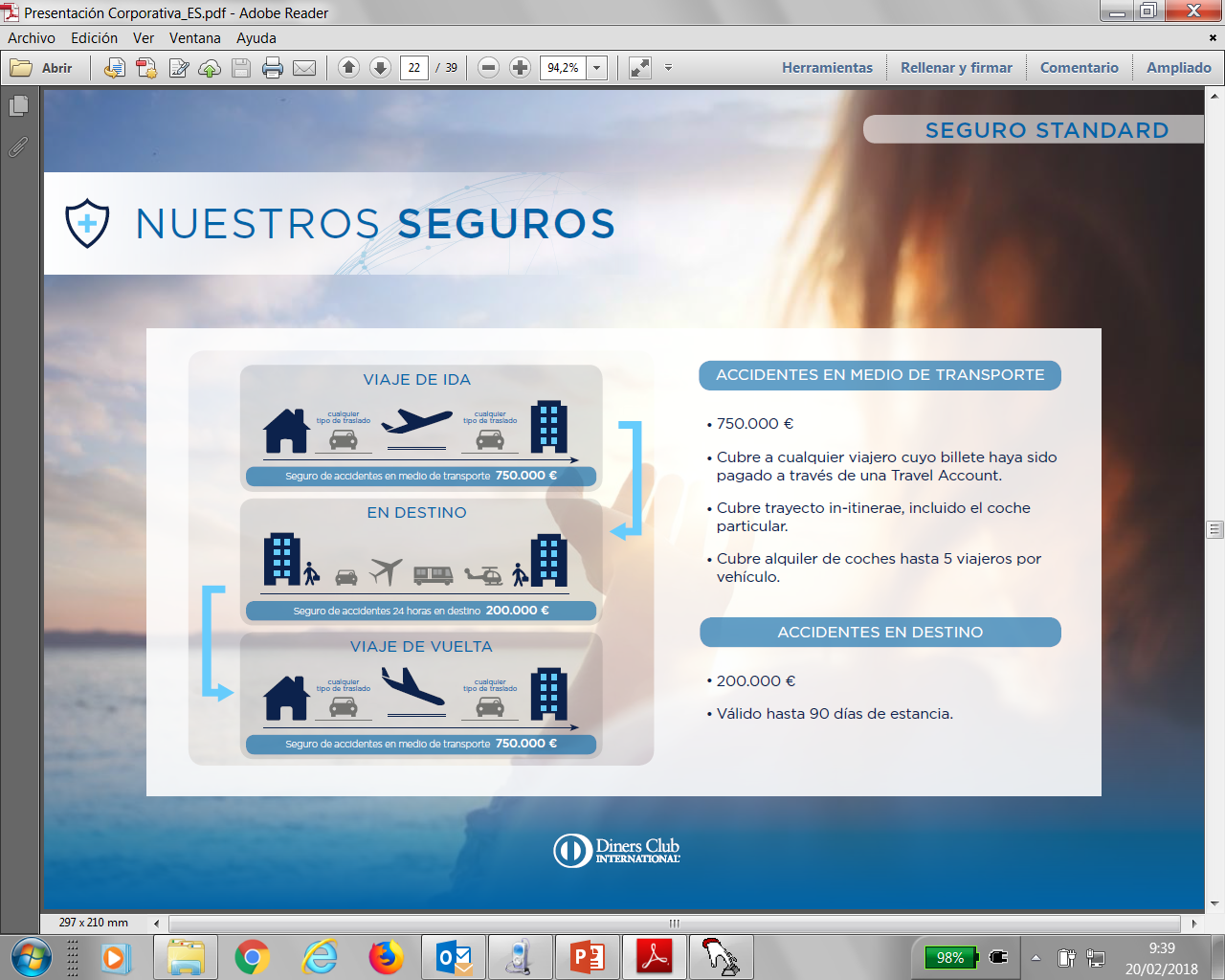 Seguro de accidentes en destino:
Cubre cualquier accidente que ocurra durante
la estancia en destino.
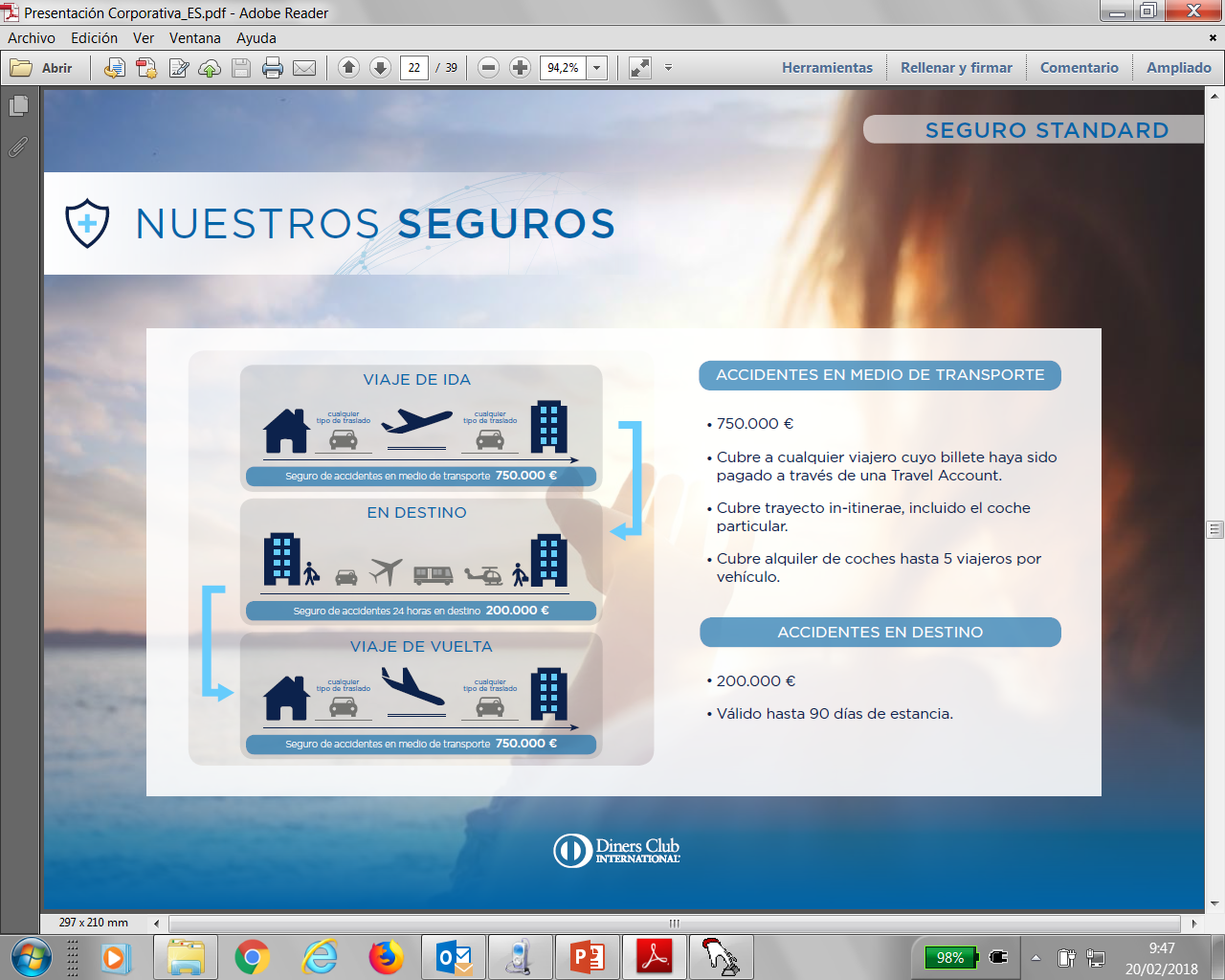 Seguro de accidentes en medio de transporte:
Cubre desde la salida del destino hasta la llegada a casa.
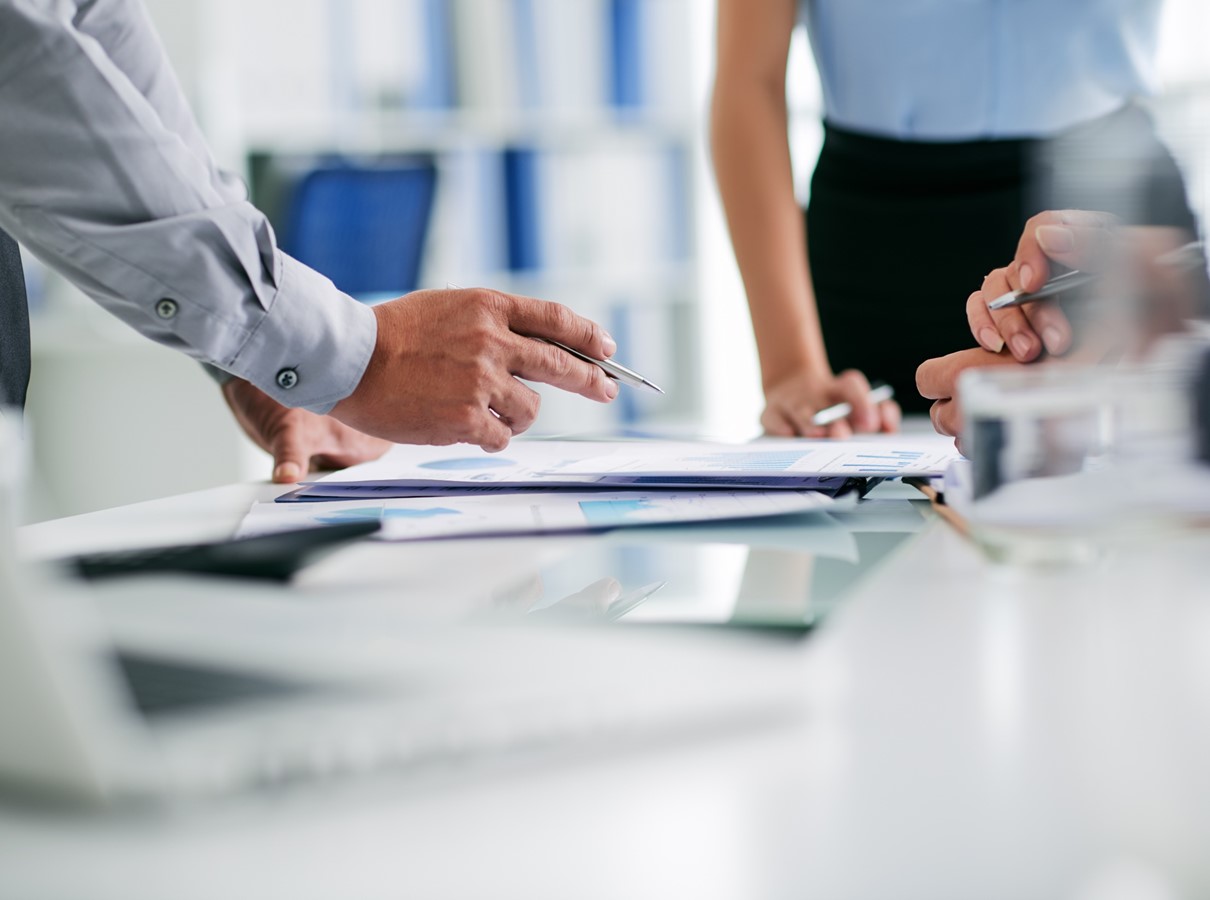 Conciliación 
(Travel Account)
Conciliación (Travel Account)
Ventajas 
Generales
Factura: Documento que se utiliza para la deducción del IVA
Extracto: Documento que se utiliza para contabilizar el pago
El servicio de conciliación consiste en presentar un extracto de Travel Account que coincida con la factura de la agencia de viajes. 
Ayuda a la agencia de viajes a tener la facturación al día.
Funcionamiento
Conexión entre Medio de Pago y la agencia de viajes 
para el envío de datos de facturación de la agencia.
Medio de Pago emite el extracto en
base a la factura de la agencia de viajes.
El Departamento de Conciliación gestiona las diferencias entre lo 
reclamado por los proveedores y lo facturado por la agencia de viajes.
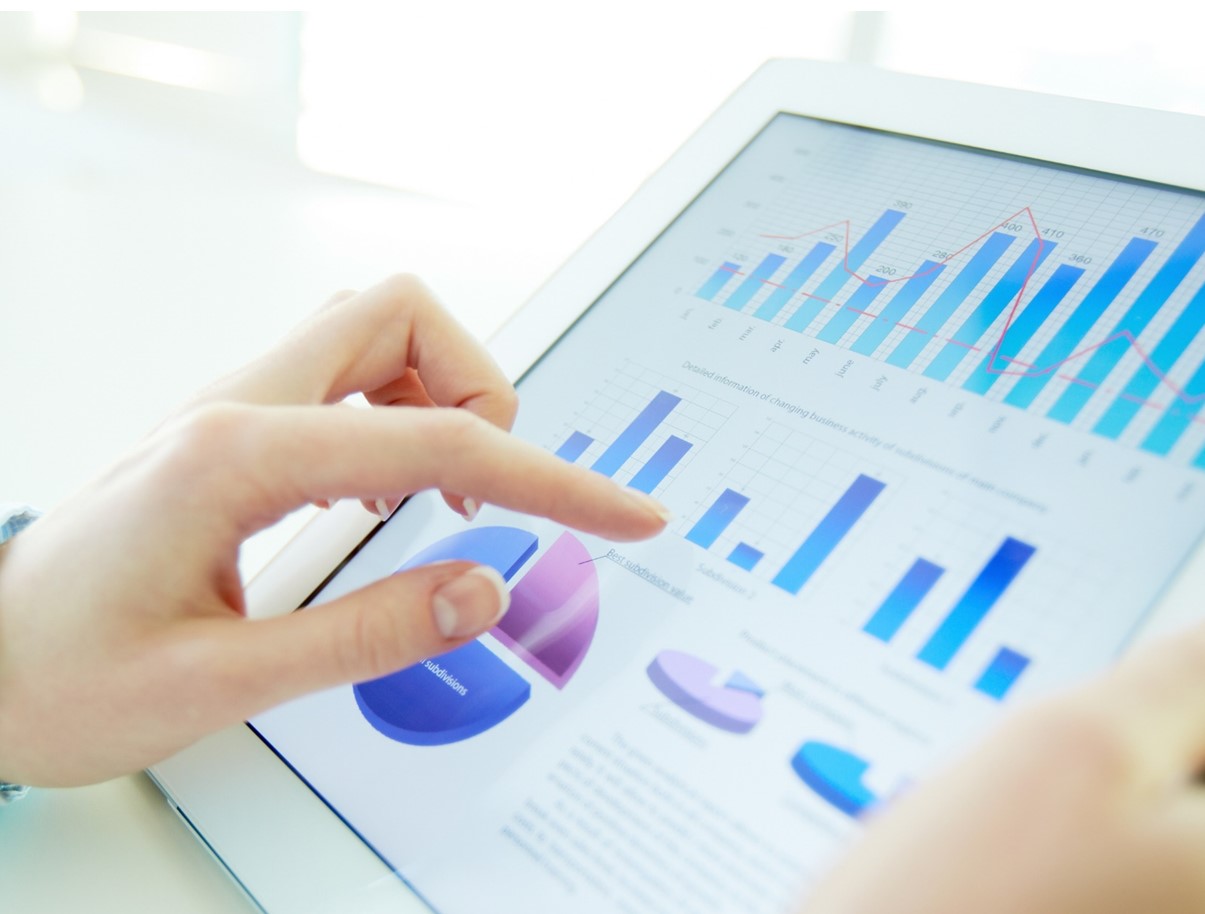 Información
Información
Ventajas 
Generales
Consolidación:
Gastos efectuados en diferentes agencias de viajes 
Gastos efectuados antes y durante del viaje.
Datos:
Controlar la aplicación de la política de viajes 
Verificar el cumplimiento del presupuesto 
Negociar tarifas corporativas con los proveedores
Automatización de procesos:
Integración de datos en los procesos de liquidación de gastos.
Información
Extracto
Company Card & Corporate Card:
Información básica de tarjeta de crédito 
Referencias vinculadas a tarjeta (número de empleado, departamento).
Travel Account:
Extracto detallado. Incluye nombre del viajero, datos de viaje, referencias contables, etc.
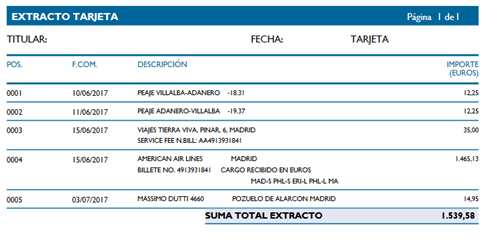 Extracto Company Card / Corporate Card
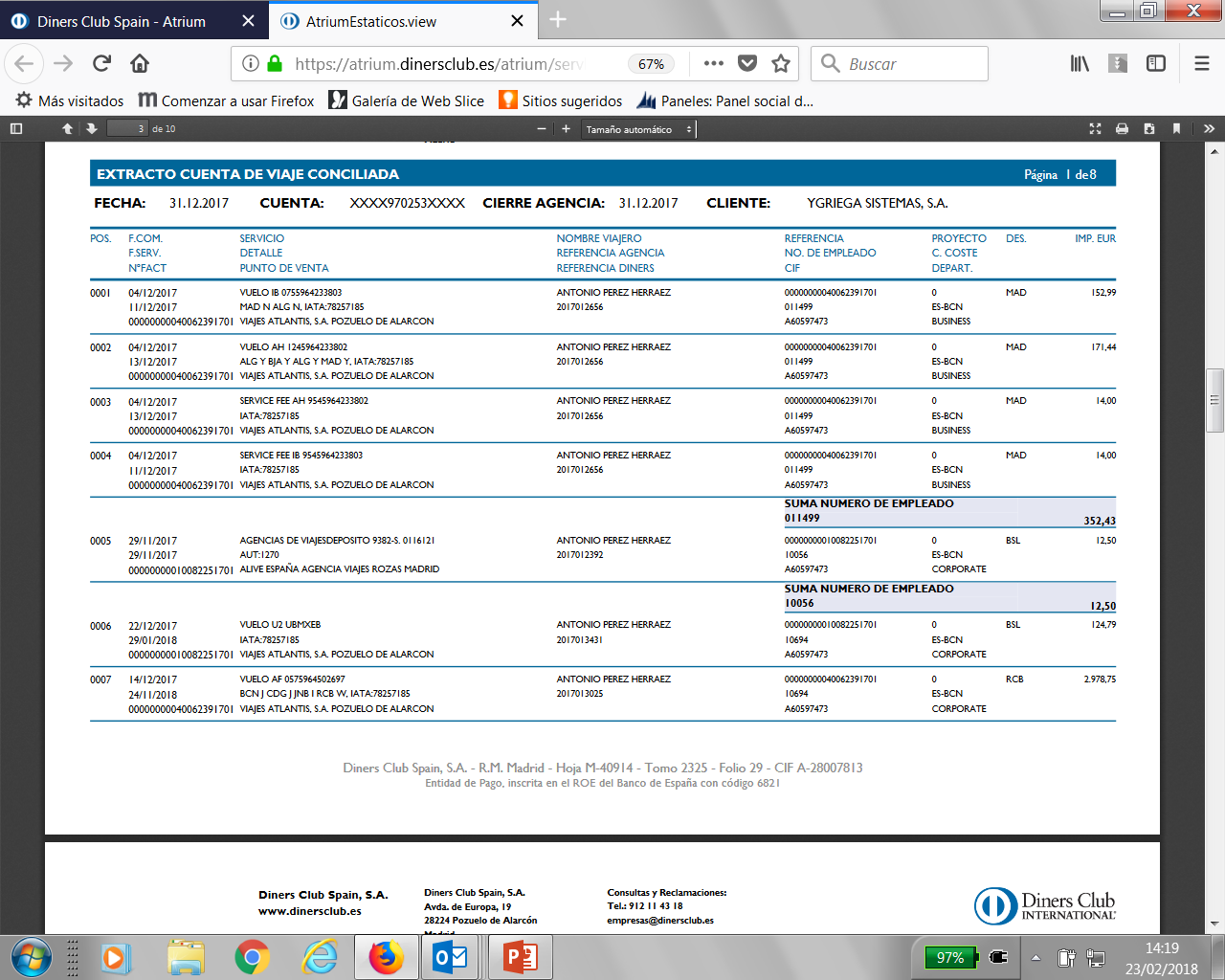 Extracto Travel Account
Información
Portal de Información
Portal de Información:
Consulta de extractos
Informes de gastos
Exportación de datos a diferentes formatos

Se consolidan en un solo Portal todos los gastos efectuados por las tarjetas asignadas a la cuenta de empresa.
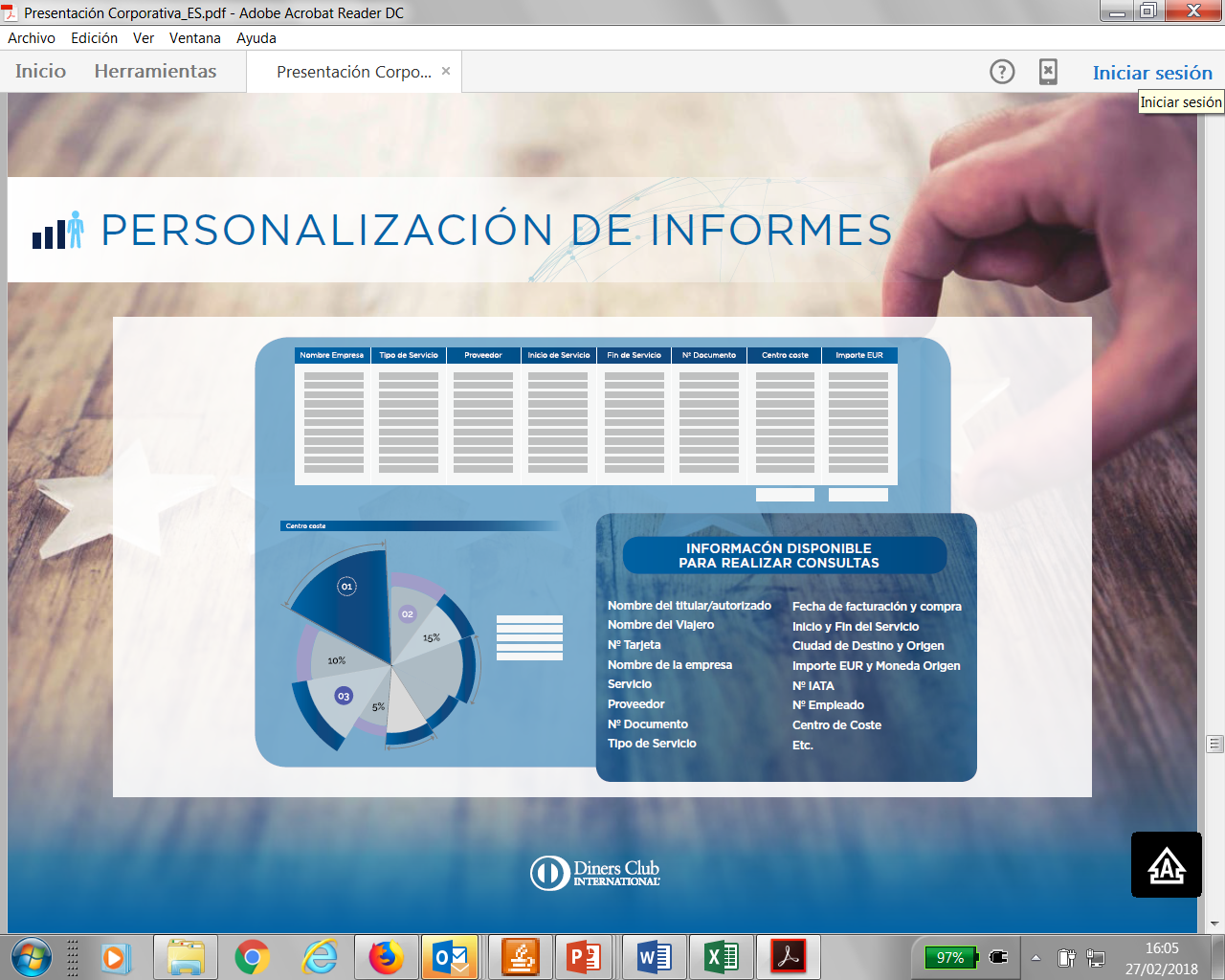 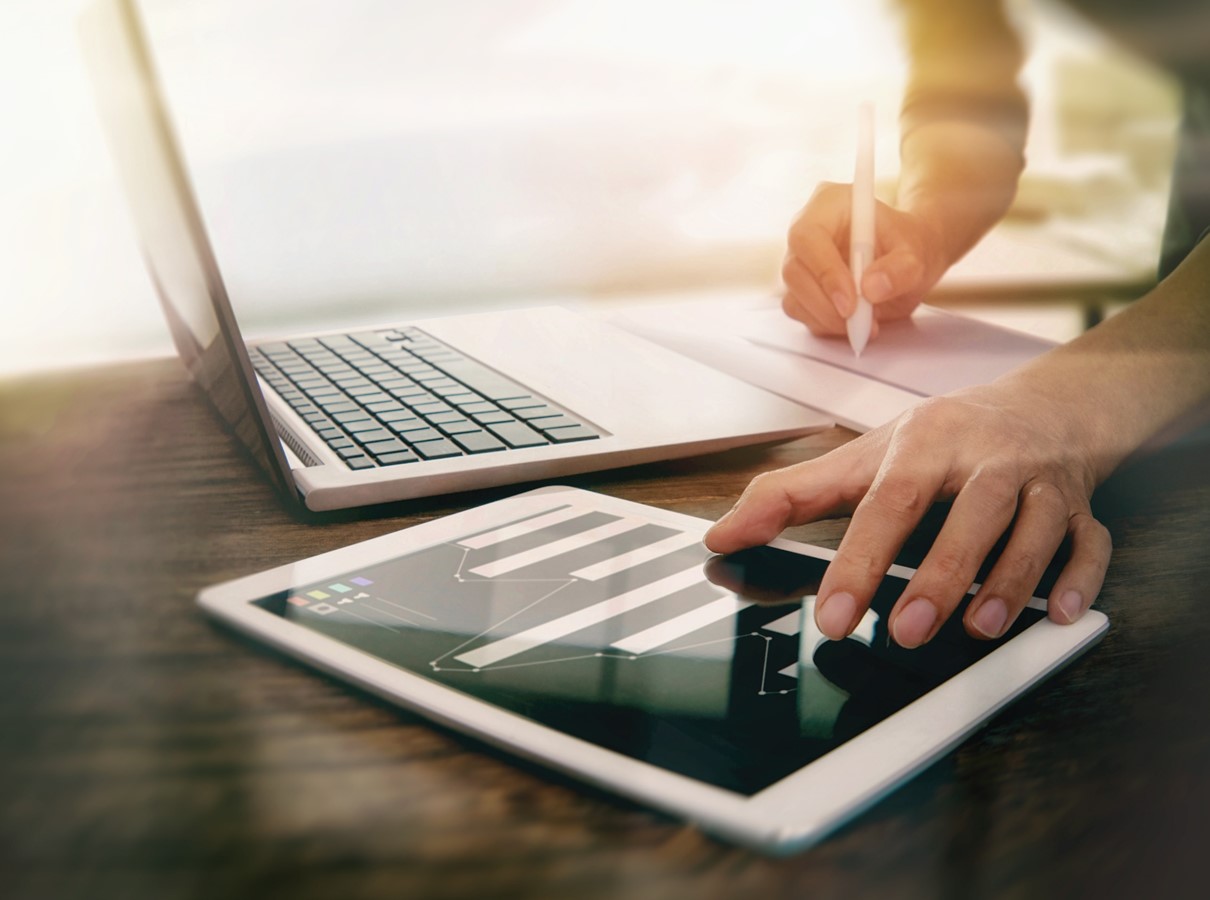 Conclusiones
Conclusiones
Las tarjetas de crédito proporcionan múltiples ventajas en la
gestión de los viajes corporativos:
Financiación:
Mayor liquidez para la empresa
Conciliación:
Facilitar procesos contables
Seguros para viajeros:
-Accidentes
-Asistencia
Información:
-Control y negociación
-Automatización de procesos
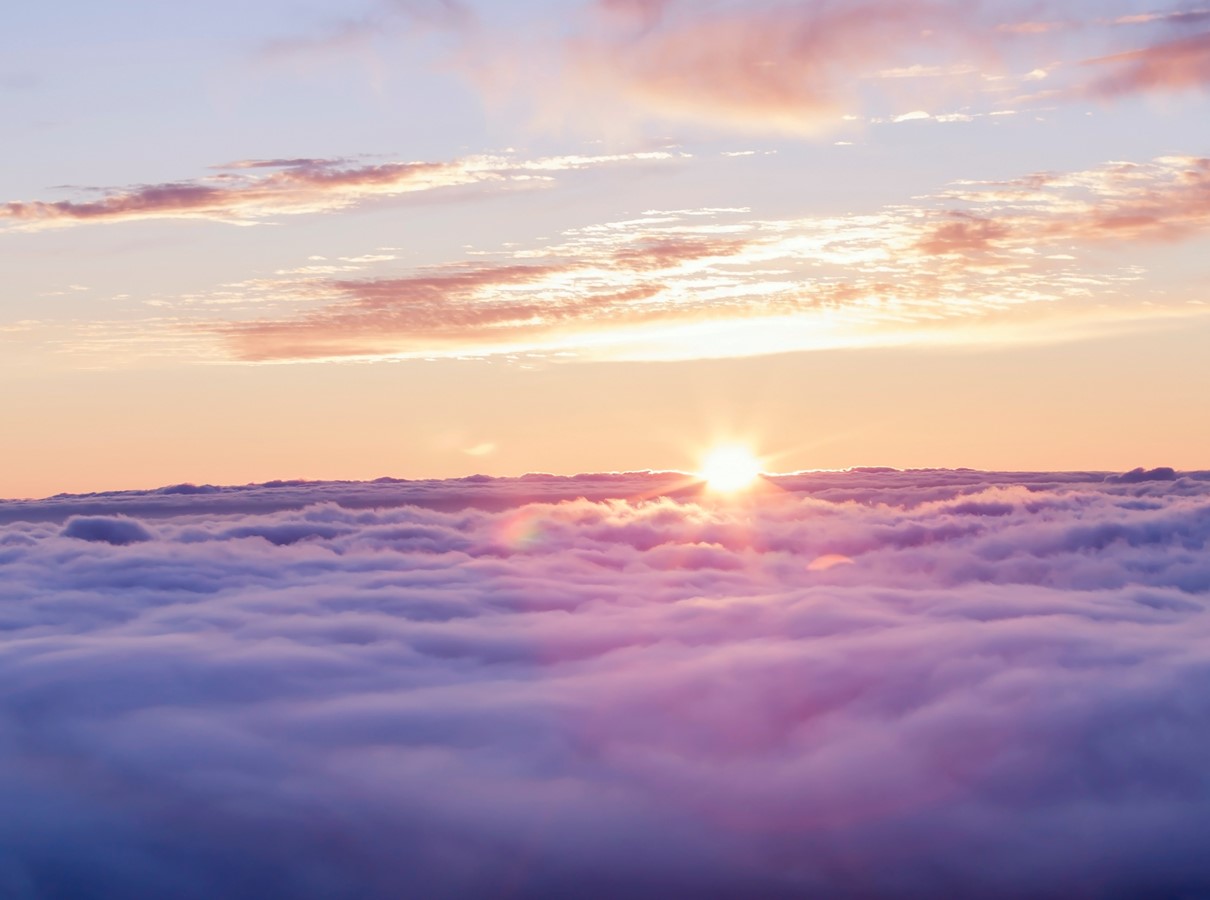 ¡Muchas Gracias!